Реєстр травми як ключовий елемент ЕМД постраждалим внаслідок ДТП
Крилюк В.О.
ДЗ «Український науково-практичний центр екстреної медичної допомоги та медицини катастроф МОЗ України»
«Прихована епідемія» смертей від аварій на дорогах України
дорожньо-транспортний травматизм входить до десяти основних причин смертності в Україні 

внаслідок ДТП в більшості випадків гинуть особи працездатного віку 

економічні збитки від втрат продуктивної робочої сили та від необхідності піклуватися про інвалідів після аварій — до 5 млрд. дол. США  щорічно
Мартін РАЙЗЕР (директор Світового банку у справах України, Білорусі та Молдови)
Генеральна Асамблея Організації Об’єднаних Націй проголосила 2011 – 2020 роки Десятиліттям дій безпеки дорожнього руху
Пункти плану :
 1. Створення дорожньої інфраструктури.
 2. Навчання безпечній поведінці на дорогах.
 3. Будівництво безпечних доріг.
 4. Виробництво безпечних автомобілів.
 5. Забезпечення належної екстреної  допомоги постраждалим в ДТП.
Догоспітальний етап
Сортування. Центри травми.
Транспортування
Травма
Реабілітація
Система травми зменшує смертність на 15-20 %
Система травми
Celso  J Trauma 2006
Система надання ЕМД травмованим внаслідок ДТП
Ланцюг виживання
Життя травмованого залежить від функціонування системи надання ЕМД, яка є багатокомпонентною. Домедична та екстрена медична допомога є його невід’ємною складовою та повинні розглядатися як єдине ціле.
Попередження
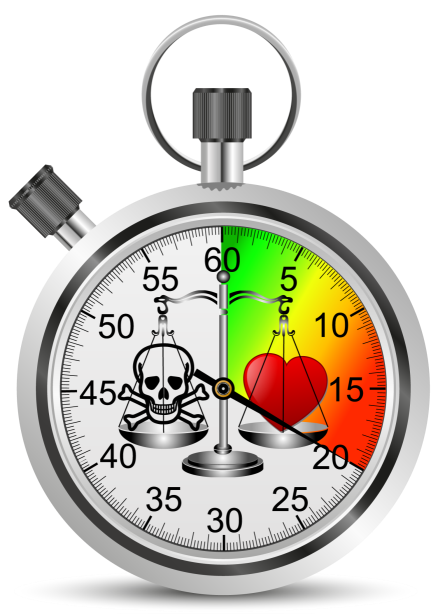 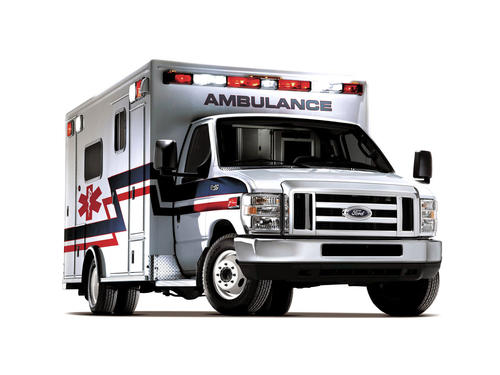 5,7% !
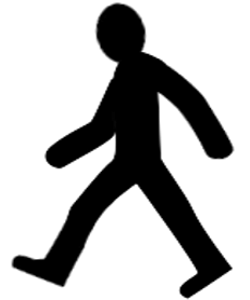 ЕМД 10 – 20 хв.
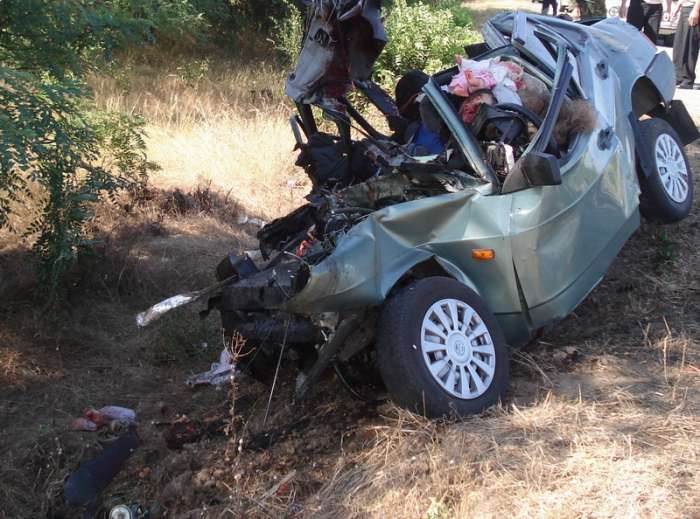 Свідок   до 5 хв.
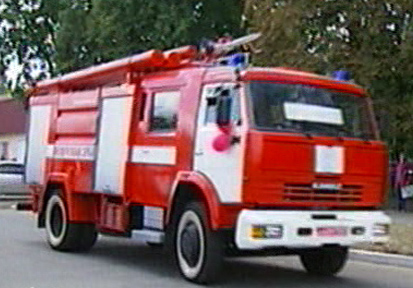 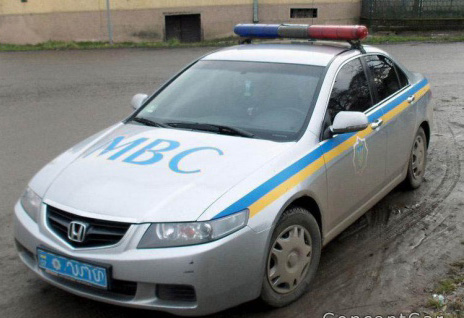 ДСНС   5 – 10 хв.
МВС   5 – 10 хв.
Залежність виживання на догоспітальному етапі 
від кількості навчених осіб
The Citizens CPR Foundation (CCPRF) “CPR Across America” - 2010
СКАЖИ МЕНІ І Я ЗАБУДУ
ПОКАЖИ МЕНІ І Я ЗАПАМ’ЯТАЮ
ЗАСТАВ МЕНЕ ЗРОБИТИ
 І Я ЗРОЗУМІЮ !!!!
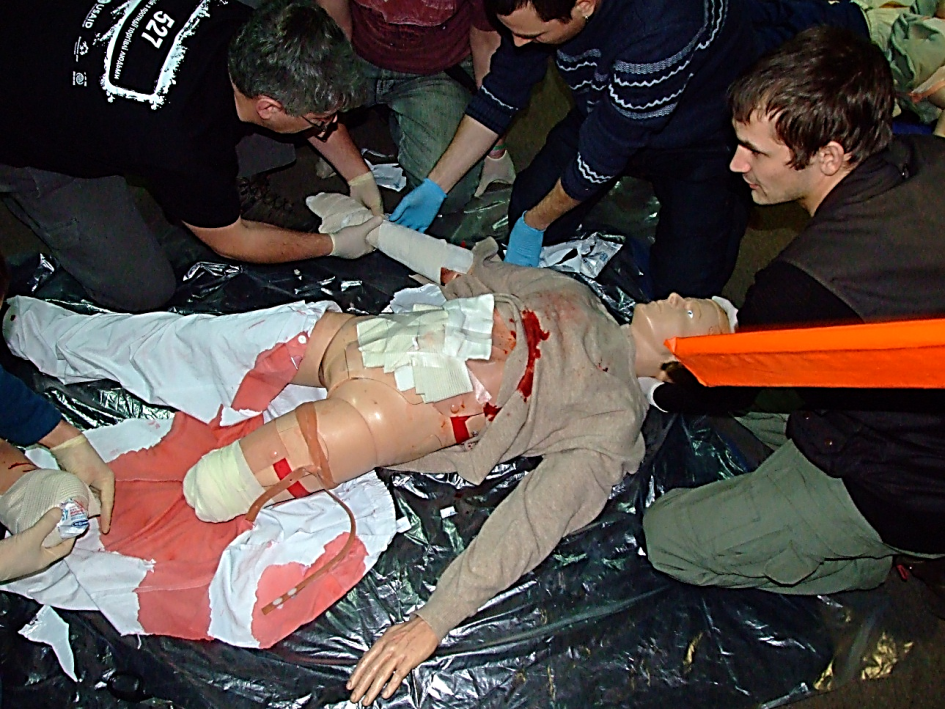 Навчання з домедичної допомоги повинно бути компетентно спрямованим.
Робити необхідні речі
- Правильно
- В правильній послідовності
- В правильний час
Навчання школярів з питань надання домедичної допомоги
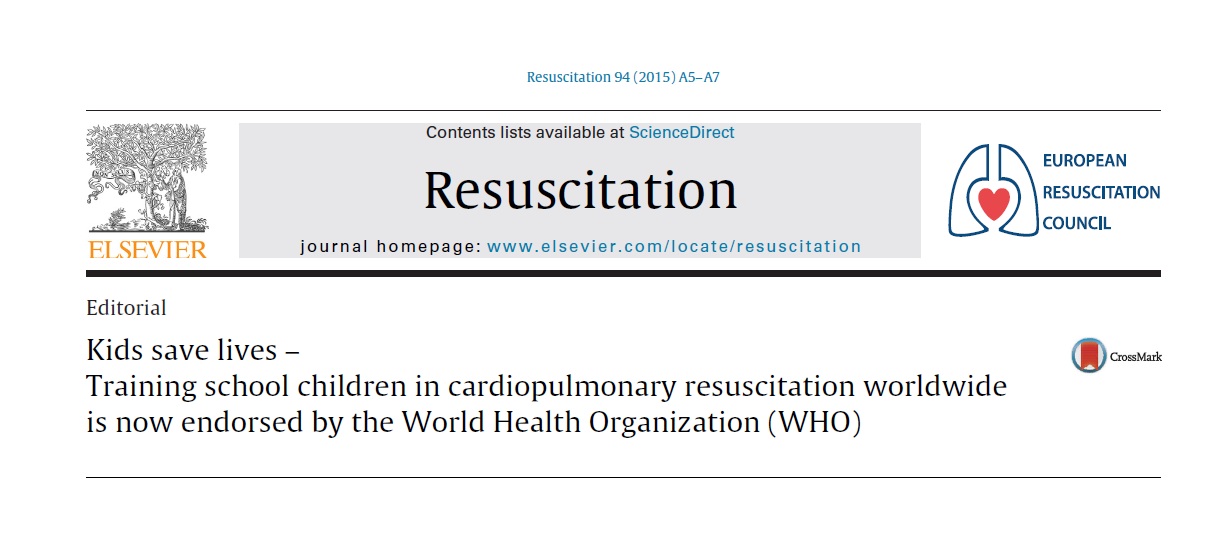 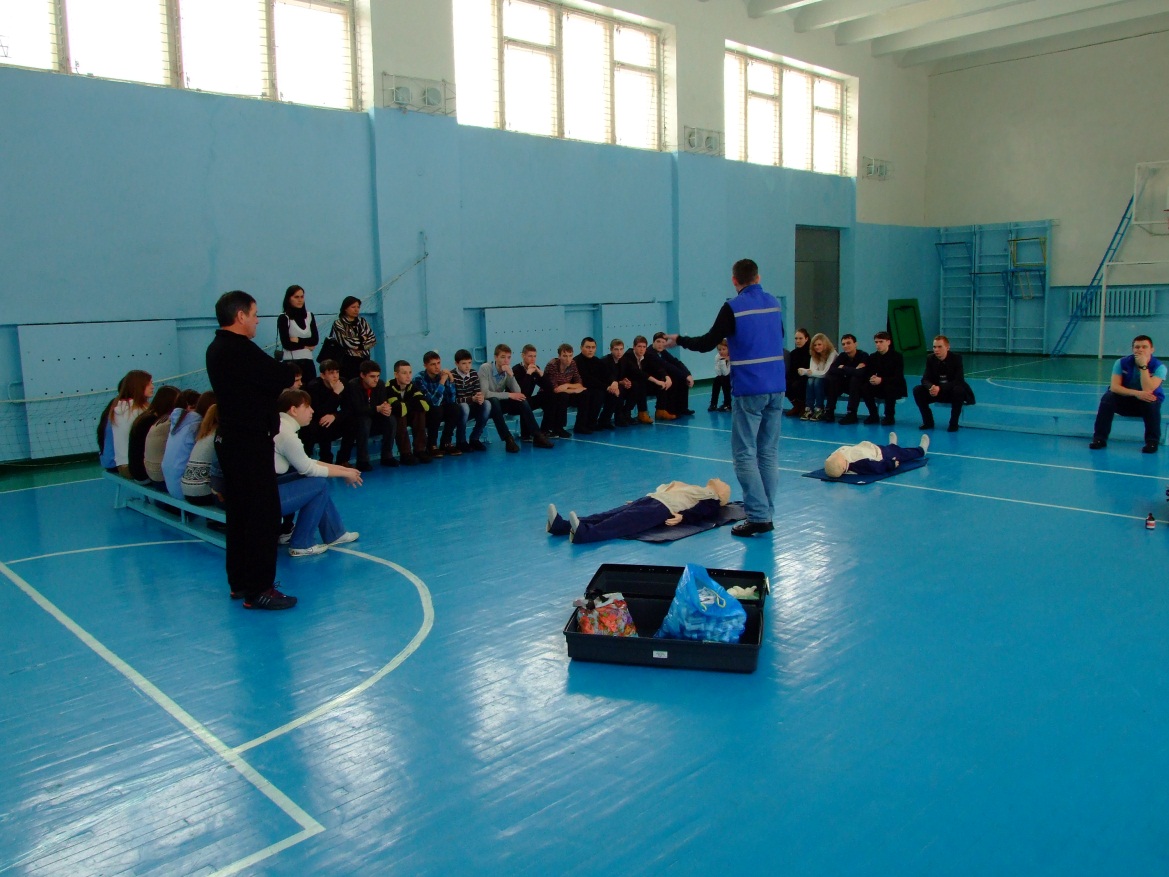 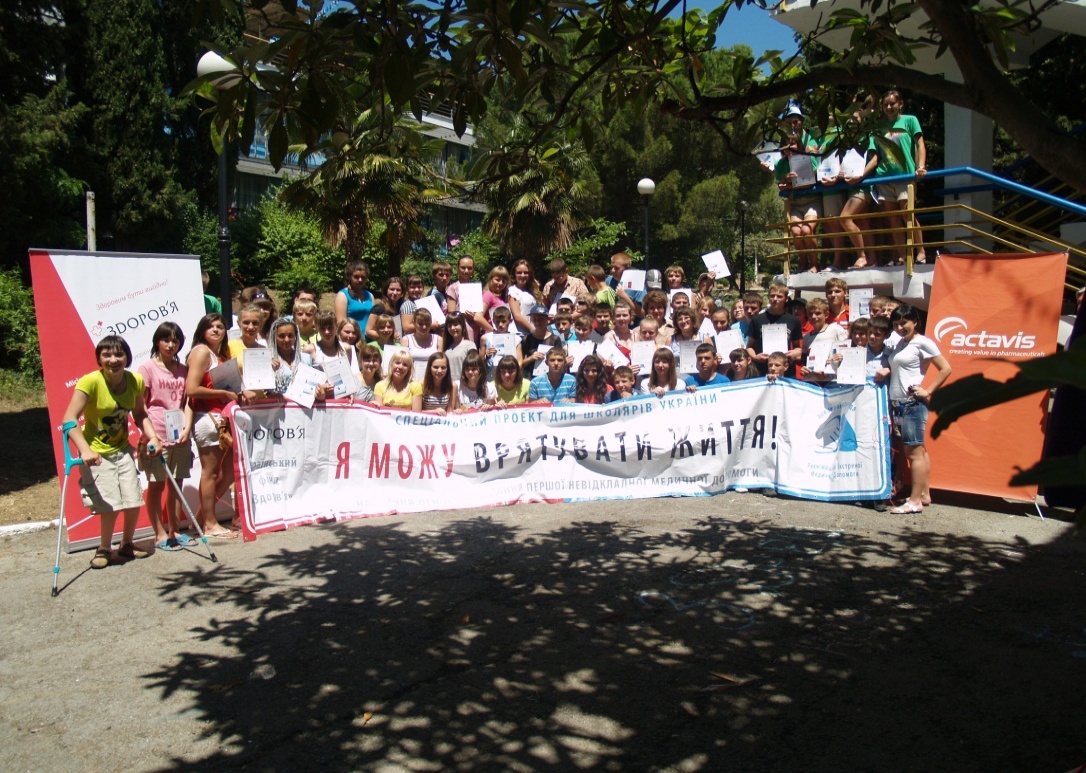 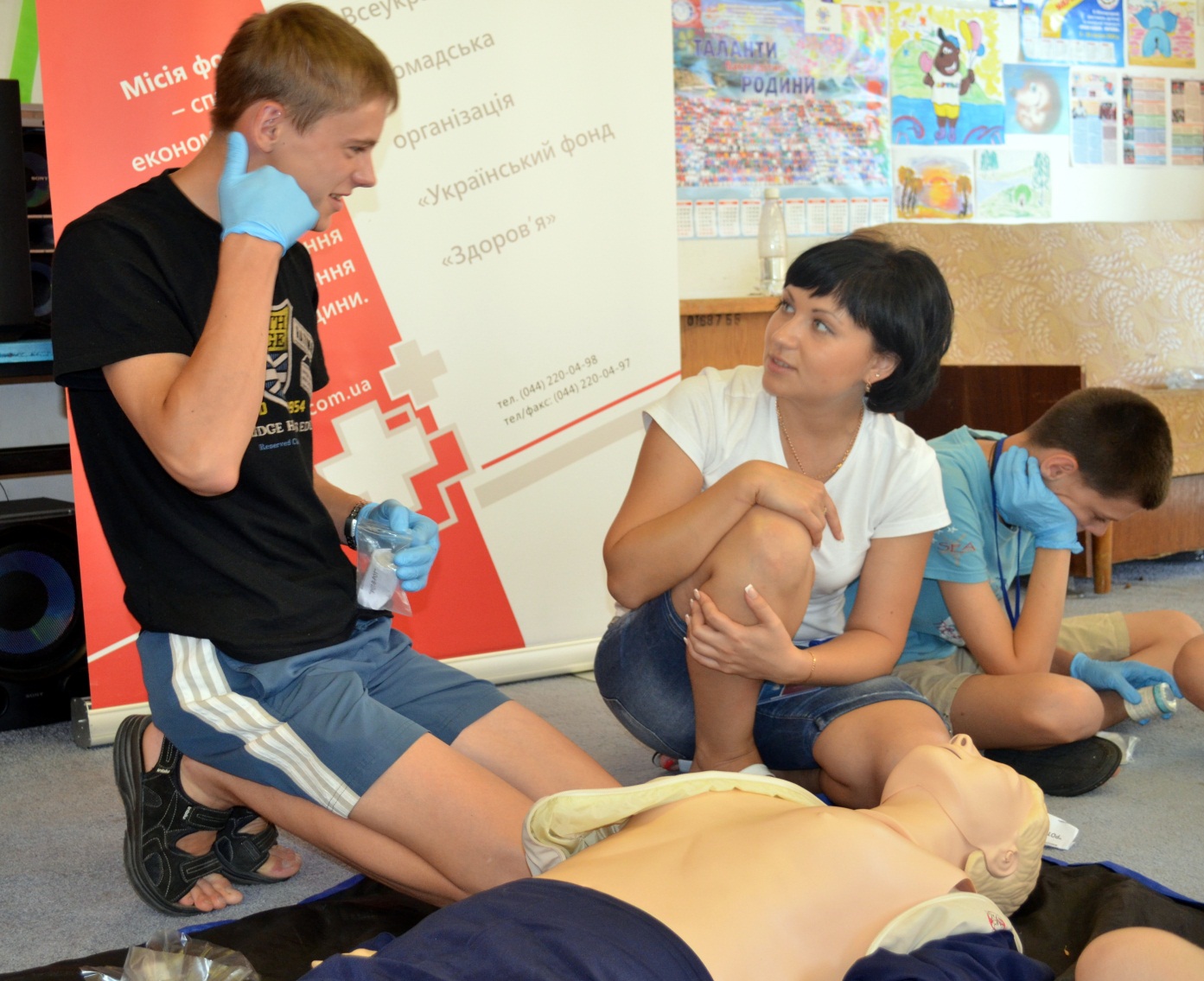 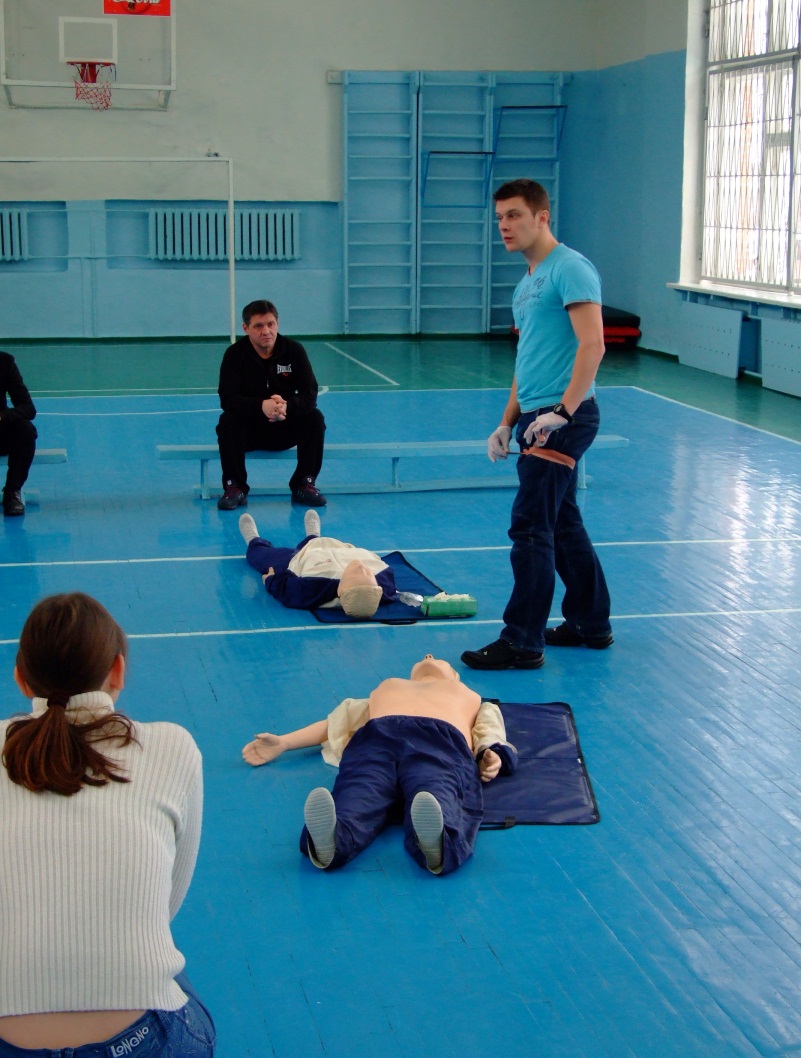 А хто вчителі ?
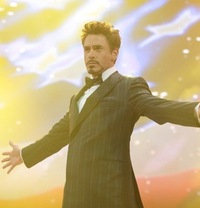 Усунення критичних станів
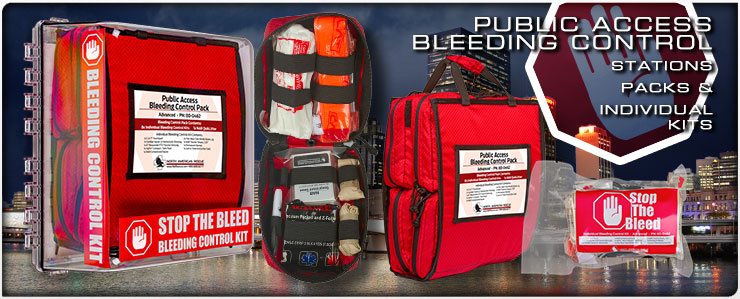 Укладки для зупинки кровотеч в громадських місцях
Адекватна комплектація автомобільних аптечок
90% засобів для надання допомоги не придатні для якісного надання домедичної допомоги
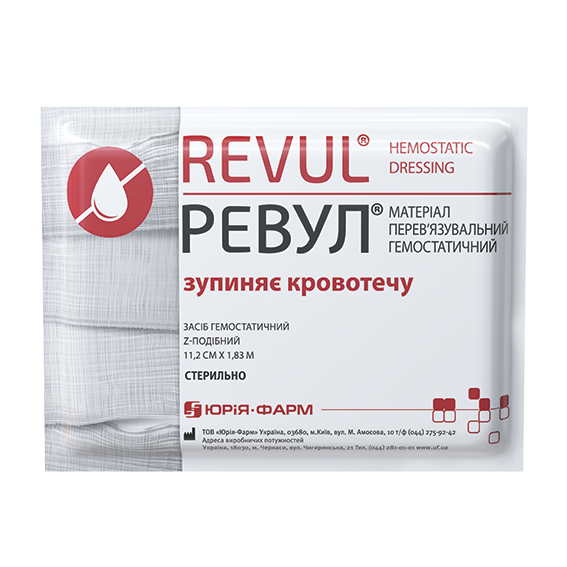 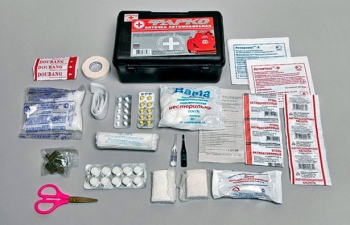 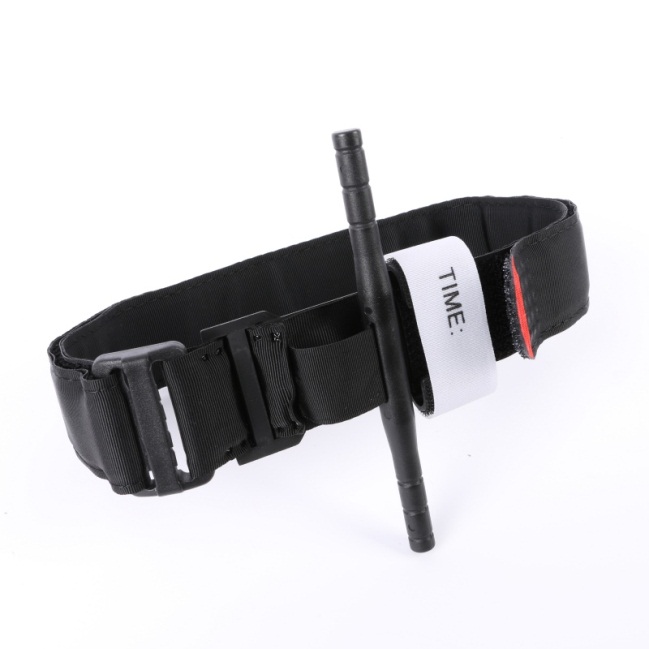 Вузлові кровотечі.
Може контролюватись шляхом здійснення прямого 
тиску  і\або тампонуванням рани.
Актуальність
Кровотеча є причиною смерті у більш ніж 35% випадків на до госпітальному етапі та більш ніж 40% смертей протягом перших 
24 год після травми.
Kauvar, D.S., Lefering, R., and Wade, C.E. (2006) Impact of hemorrhage on trauma outcome: an overview of epidemiology, clinical presentations, and therapeutic considerations. J Trauma 60, S3-11
РЕВУЛ®
матеріал
гемостатичний 
перев’язувальний
ЗУПИНЯЄ КРОВОТЕЧУ!
Може знаходитись в рані 
24 години
Проявляє ефект незалежно від процесів згортання крові
Нетканний матеріал з натурального хітозану
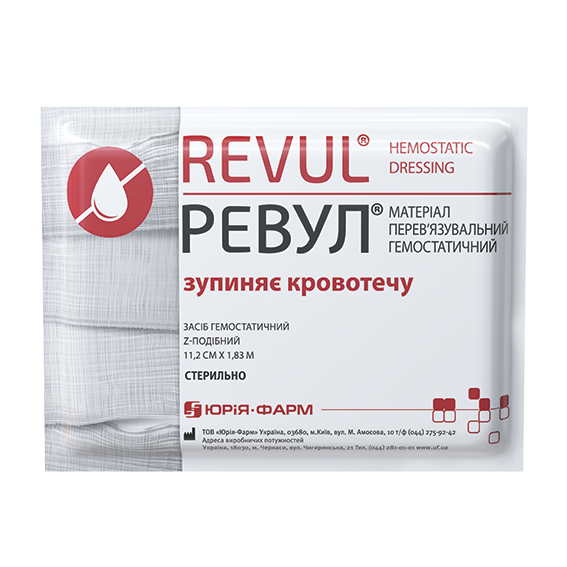 Відповідає стандартам НАТО для військових аптечок
Z-подібна складка для швидкого застосування
РЕВУЛ®
матеріал
гемостатичний 
перев’язувальний
— в складі хітозан (нетканий матеріал природного походження). 
11,2 см * 1,82м = 2,04 м2. 
Щільність 70 г/м. Вага матеріалу ~ 125 г. 
Може залишатися в рані потерпілого протягом доби.

СТЕРИЛЬНИЙ!
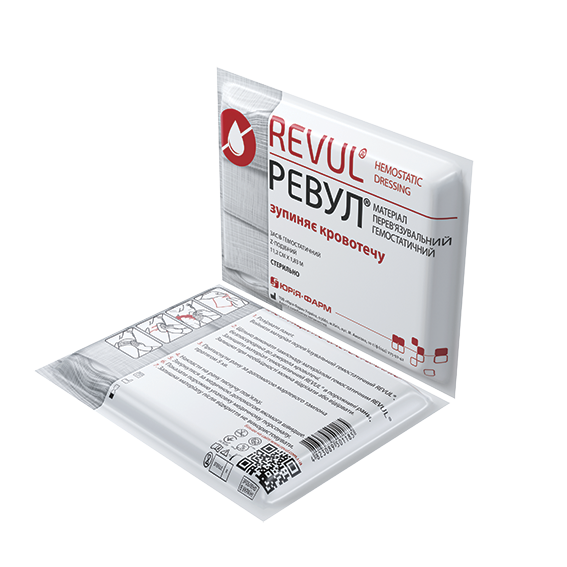 Переваги REVUL, гемостатичний перев’язувальний матеріал
Використовується нетканний матеріал з хітозану, а не просочення
Переваги: велика корисна площа контакту для швидкого гемостазу
Оптимальна площа бинта для застосування у великих і середніх ранах
Переваги: для зупинки кровотечі при великих і середніх пошкодженнях, які є найбільш важкими
Максимальна концентрація хітозану для швидкого гемостазу
Переваги: збільшення точок контакту для швидкого гемостазу
Практично в 2 рази доступніше за ціною (vs CELOX)
Переваги: можливість подвоїти кількість гемостаческого бинта для особового складу, а також раціонально інвестувати бюджет в мирний час.
Механізм дії:
Хітозан — катіонний полісахарид з високими сорбційними властивостями. 
Гемостатичний ефект обумовлено зв’язуванням позитивно заряджених елементів бинта REVUL з негативно зарядженими еритроцитами. 
При контакті з кров'ю бинт REVUL сприяє поглинанню рідкої фракції крові та утворює єдину желеподібну масу, що сприяє зупинці кровотечі. 
Проявляє ефект незалежно від процесів згортання крові в організмі, оскільки він не належить до прокоагулянтів, що мінімізує ризик емболізації.
Швидке реагування системи ЕМД
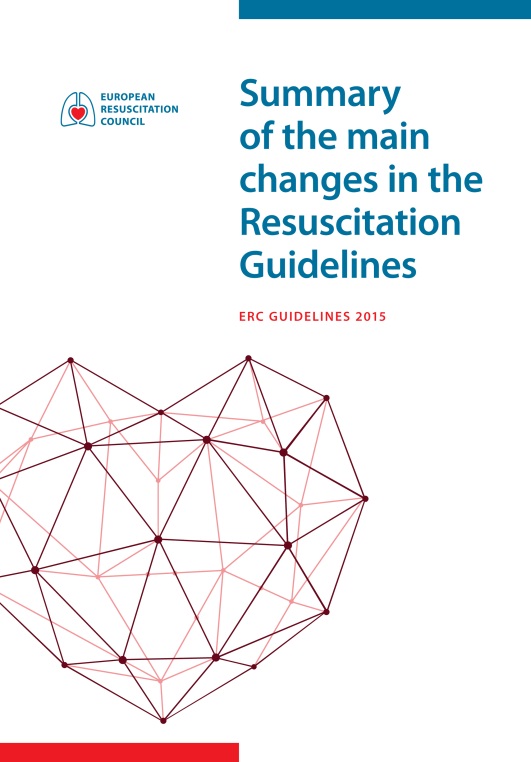 103
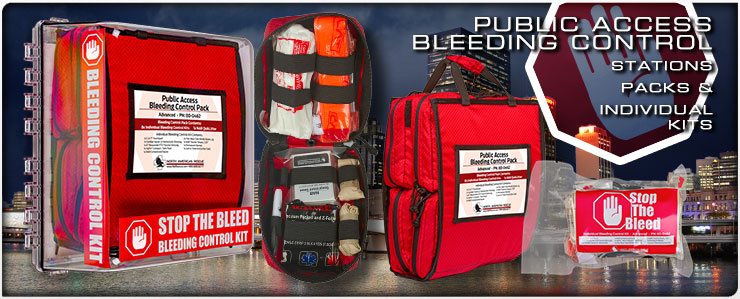 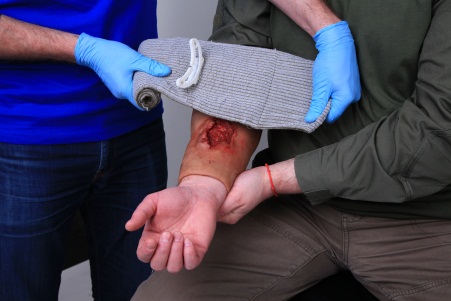 Комунікація диспетчера з рятувальником – рятує життя !!!
Якісна ЕМД
У випадку видимої масивної зовнішньої кровотечі
АВСДЕ

САВСДЕ
Високо спеціалізована лікарня.
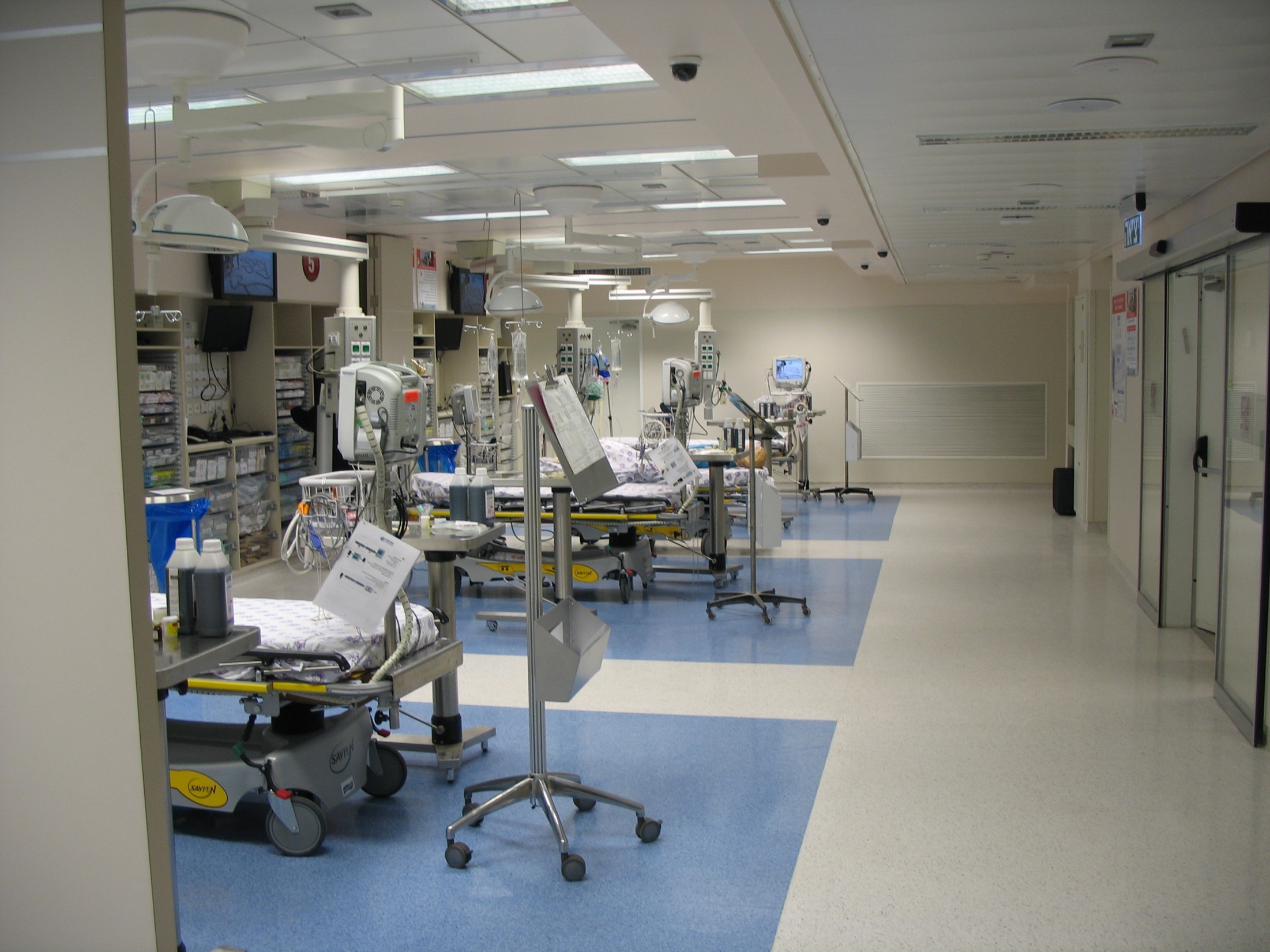 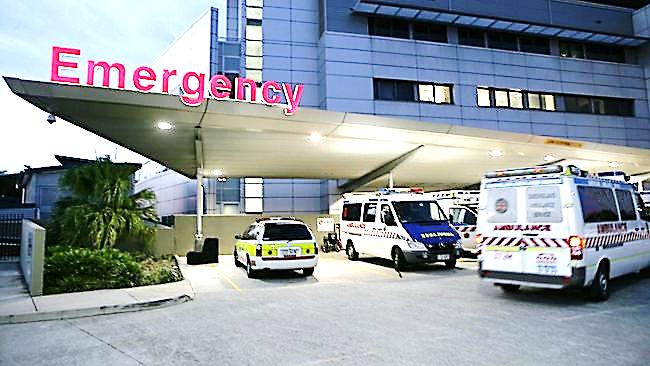 1990: Уряд Квебеку визначив надання допомоги травмованим приорітетним завданням
1993: Впровадження керівних принципів спрямованих на зменшення часу догоспітального етапу
1993: 4 лікарні в Квебеку визначені як травма центри 1 рівня
1995: Впровадження системи сортування та протоколів перевезення травмованих
1994-95: Надання допомоги стало приорітетним в Центрах травми 1 рівня
1995: Визначення центрів травми 2 та 3 рівнів
2002: Лікарі повністю припинили надавати допомогу на догоспітальному етапі
1996-97: Визначені спеціалізовані центри травми
2000: Керівництва щодо зменшення участі лікарів в наданні допомоги на догоспітальному етапі
Збір даних.Розвиток на основі оцінки.
Національна система допомоги травмованим
База даних травмованих
Самооцінка & Контроль якості
#Adapted from: Mock C. Strengthening care for the injured: success stories and lessons learned from around the world. 2010. 
Zehtabchi; Academic Emergency Medicine 2011.
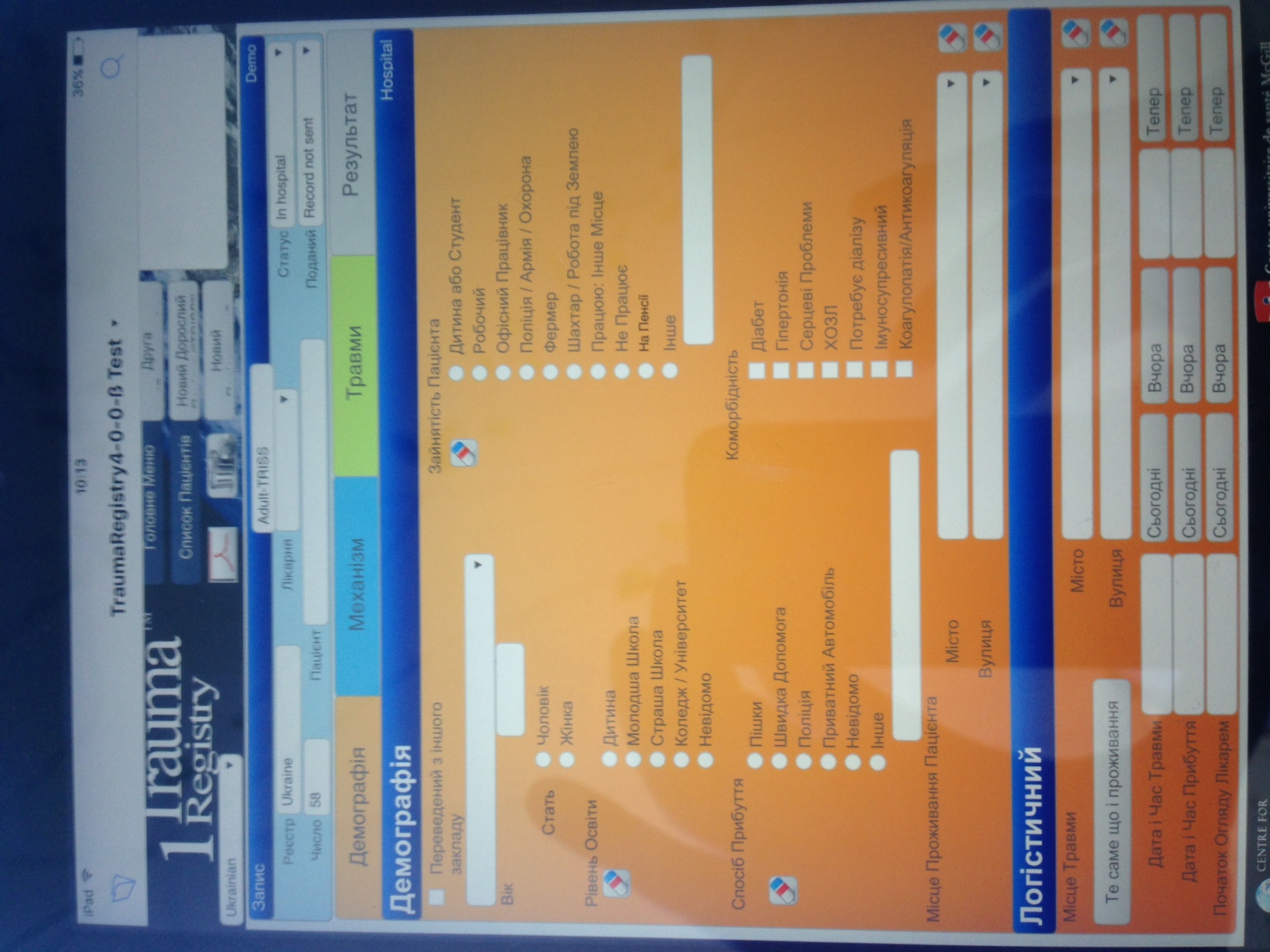 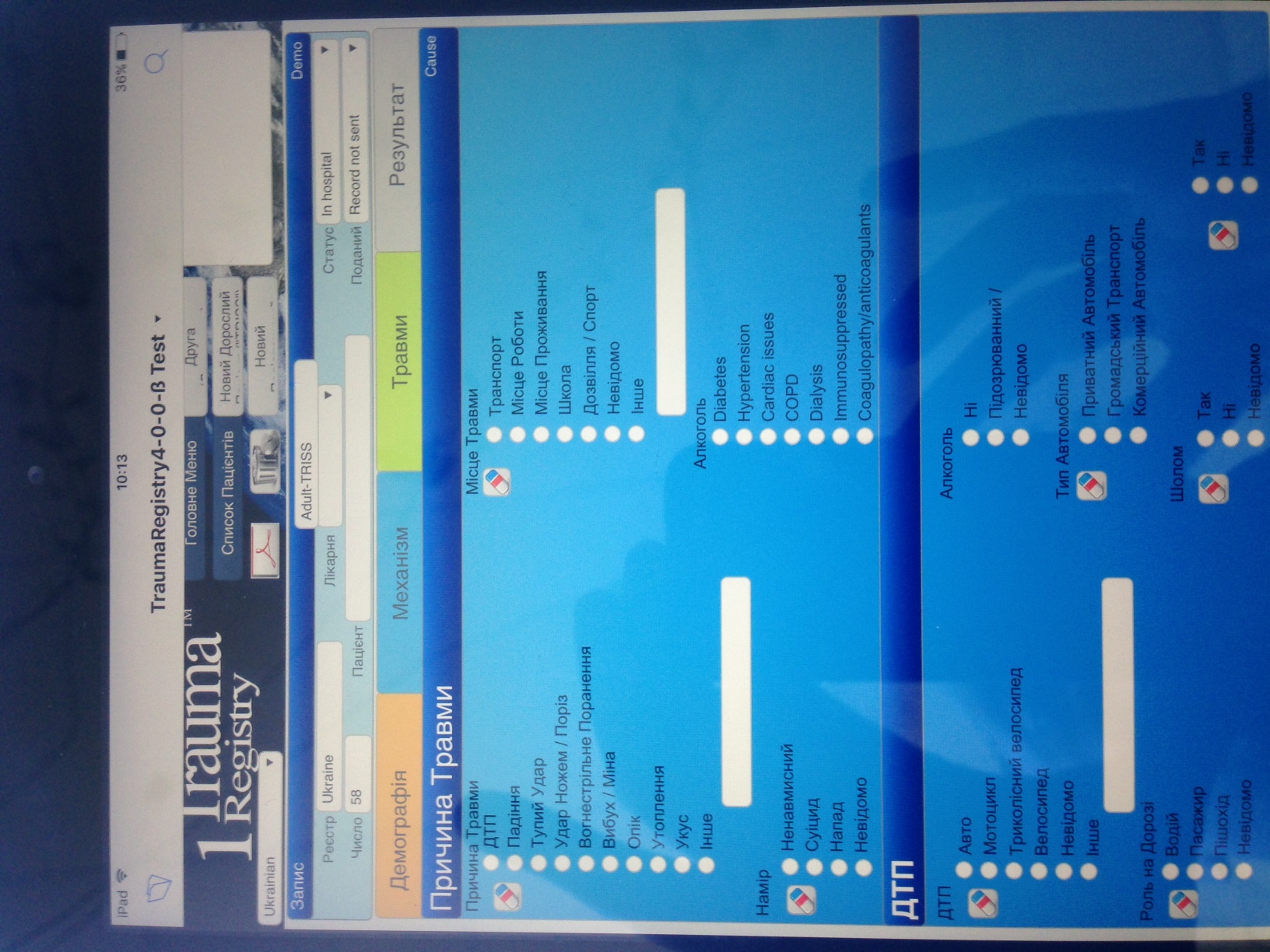 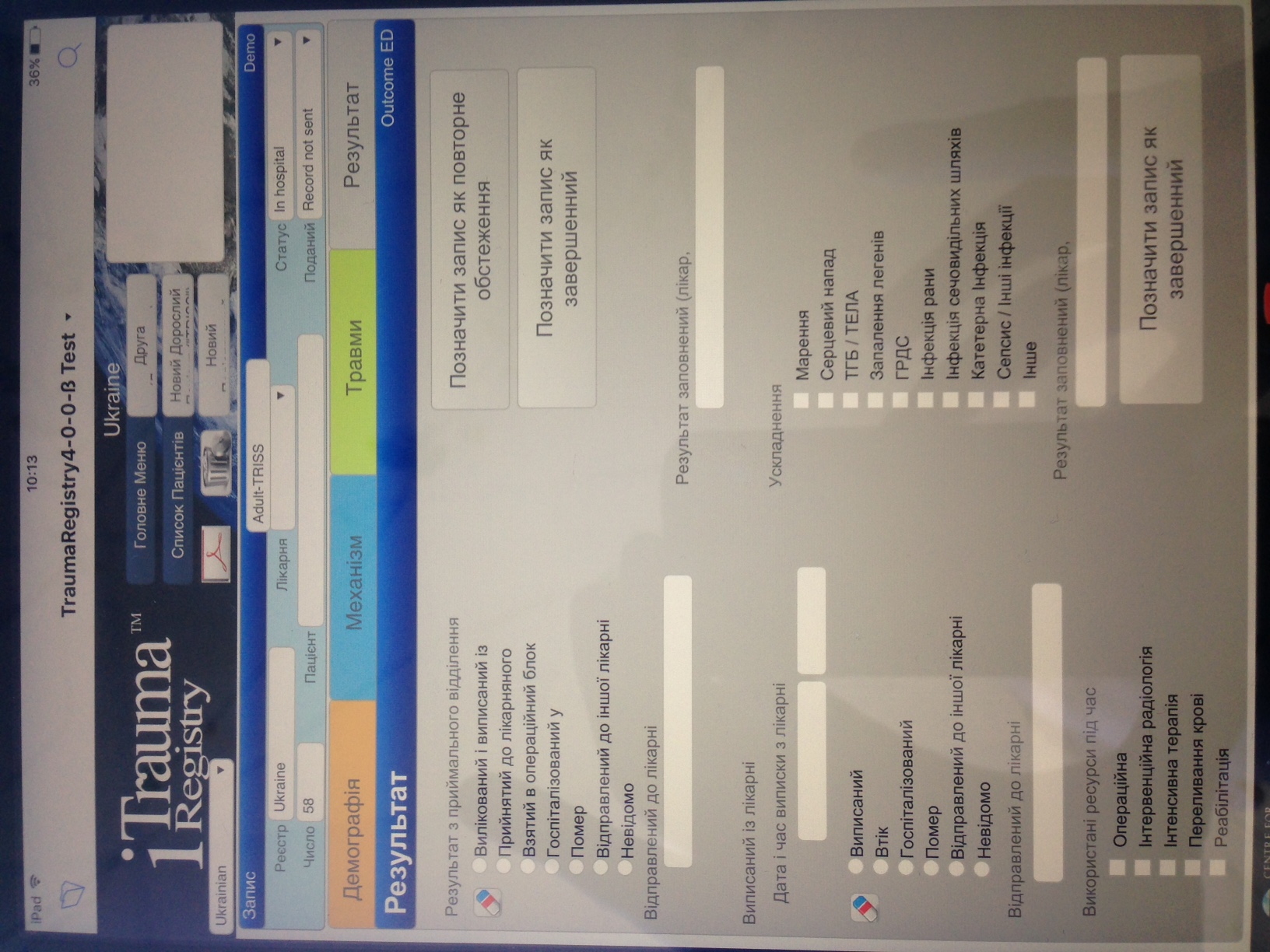 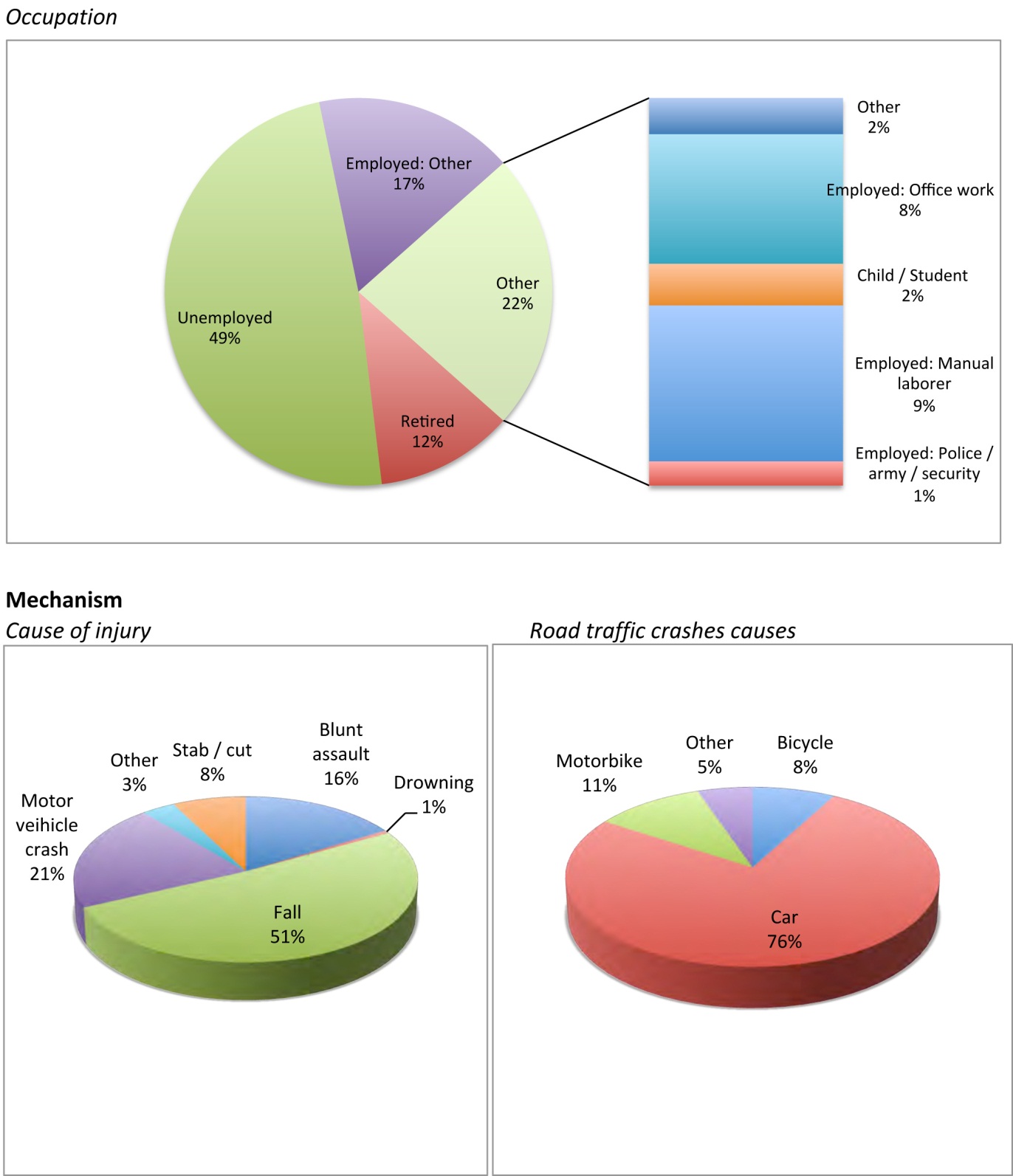 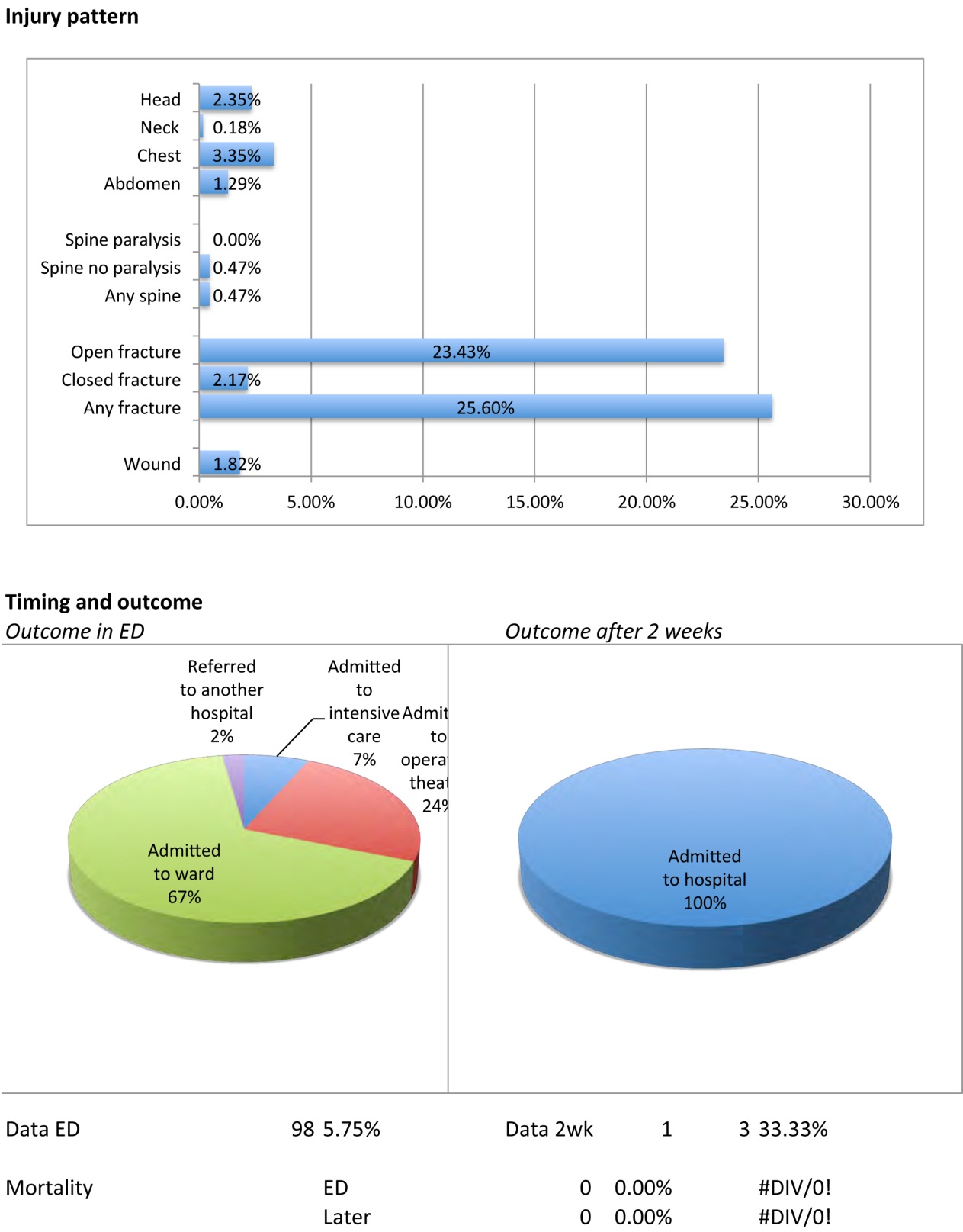 Питання ?
Дякую за увагу !